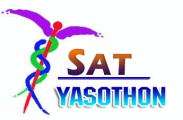 สถานการณ์โรคติดต่อสำคัญ จ.ยโสธร(weekly2-2560)
อัตราป่วยโรคติดต่อในระบบ รง.506 10 อันดับแรกปี 2559
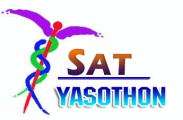 สถานการณ์โรคไข้เลือดออก ระหว่างวันที่  1 ม.ค. 59  -  31 ธ.ค. 59
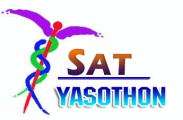 จ.ยโสธร
เขต 10
ผู้ป่วย  339  ราย 
อัตราป่วย 62.86 แสน ปชก.
ไม่มีผู้ป่วยเสียชีวิต
ผู้ป่วย(ราย)
*ณ 24 ธ.ค. 59
ที่มา : สำนักระบาด
ที่มา : รง.506
หมายเหตุ : ข้อมูลบางส่วน Delay
สัปดาห์ระบาด
พยากรณ์ผู้ป่วยโรคไข้เลือดออก จ.ยโสธร ปี 2560 ด้วยเทคนิคการวิเคราะห์ Time series
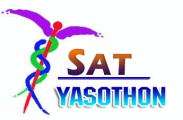 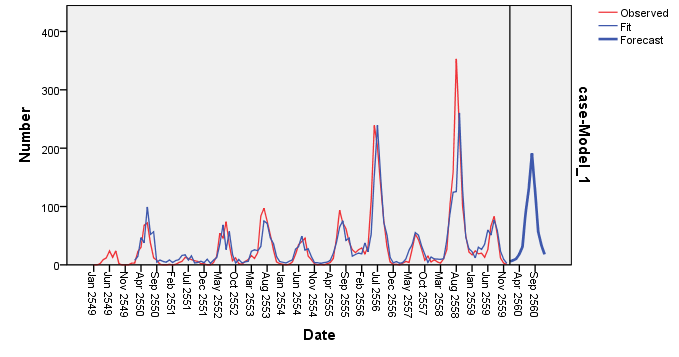 *คาดว่าจะมีผู้ป่วยในปี 2560 
จำนวน  720  ราย
ซึ่งสูงกว่าปี 2559 ถึง 2 เท่า
ค่าพยากรณ์ผู้ป่วยปี 60
หมายเหตุ : การเกิดโรคมีปัจจัยหลายอย่างที่เกี่ยวข้อง ควรใช้ข้อมูลนี้ด้วยความระมัดระวัง